Fake news en bedrijven
Wat te doen tegen de ‘moderne plaag’ fake news?
Aaron Mirck (CEO/conciërge @ Bureau Mirck)
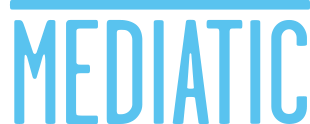 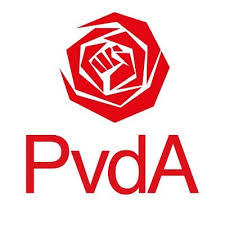 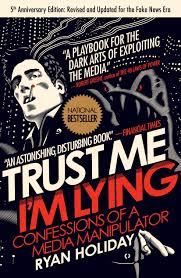 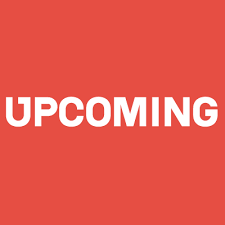 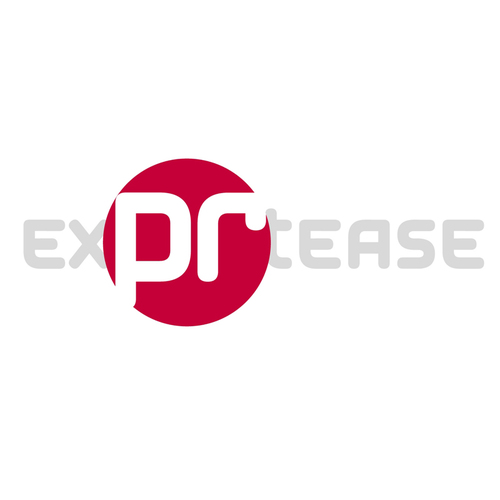 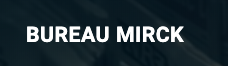 Fake news = een moderne plaag
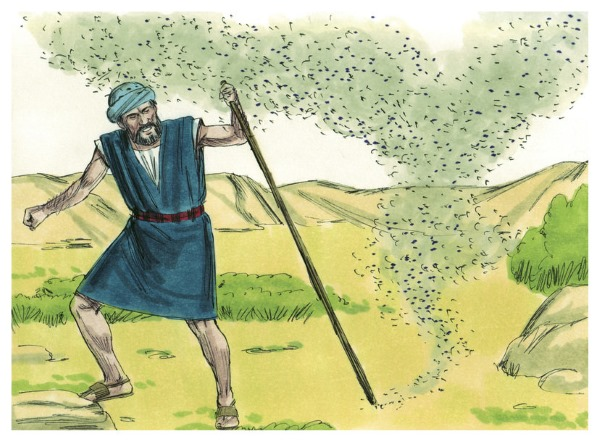 [Speaker Notes: Alles wordt politiek
Onderwerpen worden issues
Nep-nieuws overkomt je]
Effecten Fake News
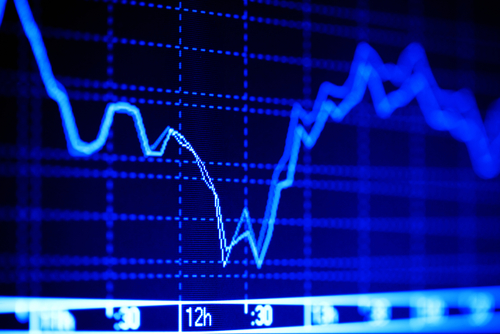 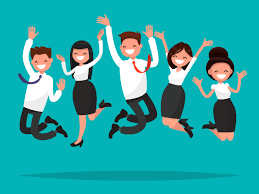 [Speaker Notes: Reputatieschade (op korte termijn)
Kredietwaardigheid (lange termijn) en hoogte leningen
Positie arbeidsmarkt
Beursdaling]
Nieuw Fake News: deep-fakes
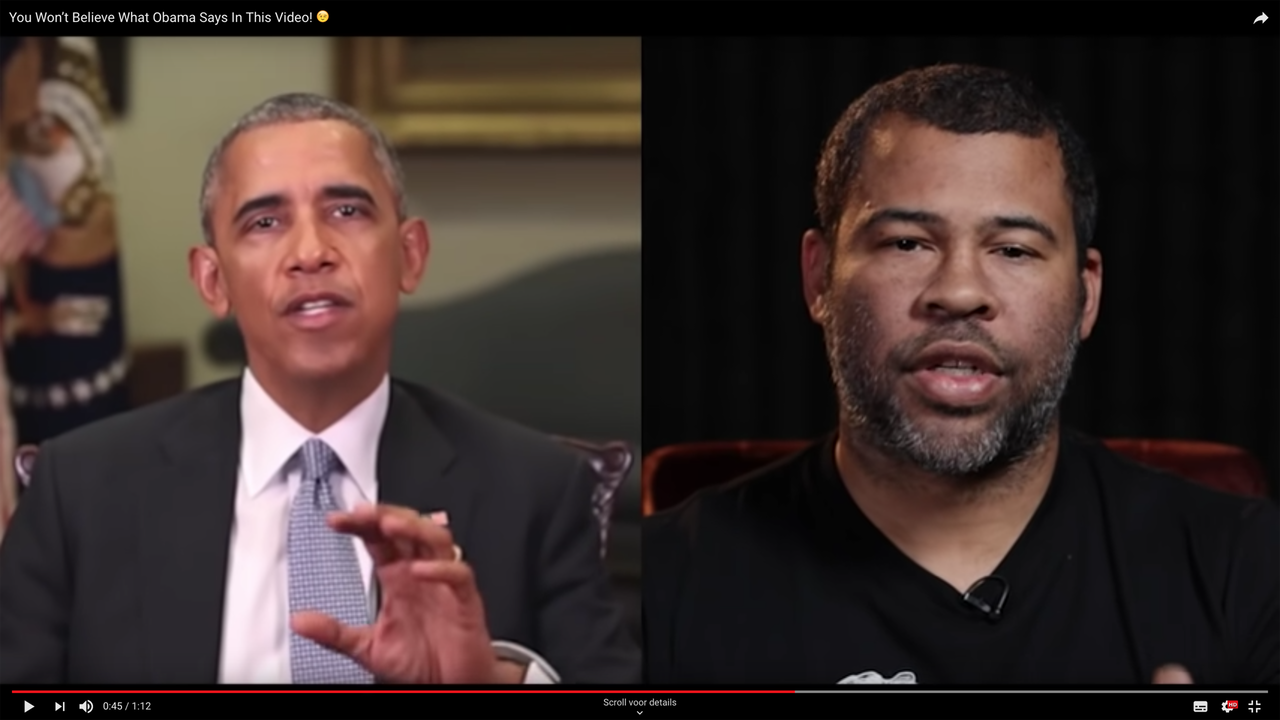 [Speaker Notes: De Nederlandse beurstoezichthouder AFM kán de handel in een aandeel stil leggen, bij een deepfake-aanval. 'Dat geeft een bedrijf de kans om een mededeling aan de beleggers te doen', zegt een woordvoerder. De AFM kan niet zeggen of ze al met nepvideo's te maken heeft gehad.]
Voorbeeld Fake News: Pepsi
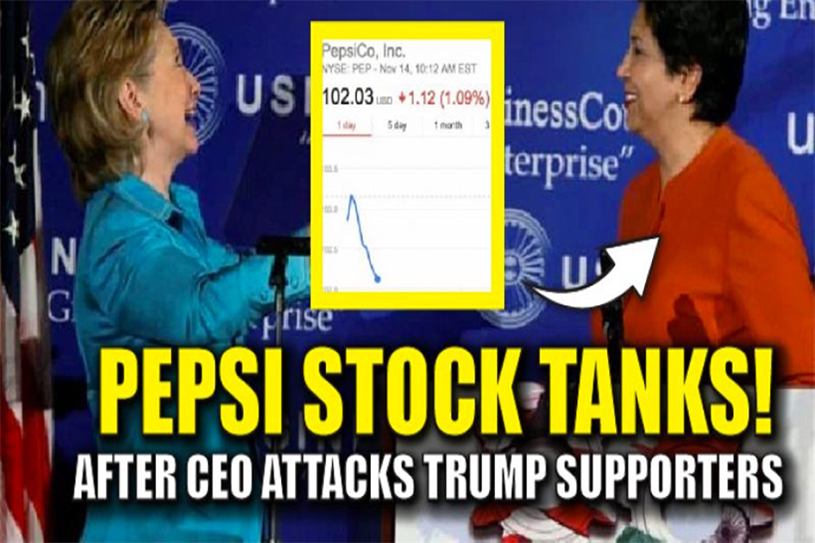 [Speaker Notes: Beide is niet waar: ze baalde van uitslag, maar feliciteerde Trump. Aandeel zakte ook niet]
Voorbeeld Fake News: Pepsi
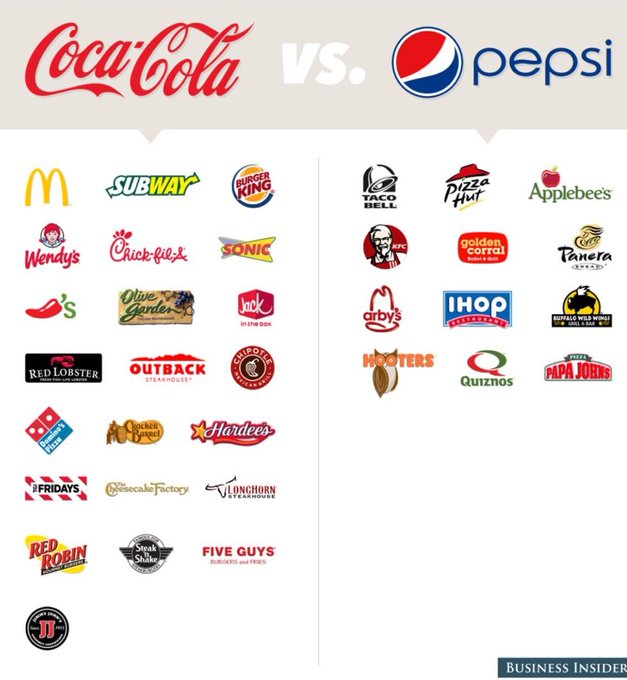 [Speaker Notes: Pepsi reageerde niet, deze afbeelding ging online rond, business werd wel degelijk geraakt]
Voorbeelden Fake News: Starbucks
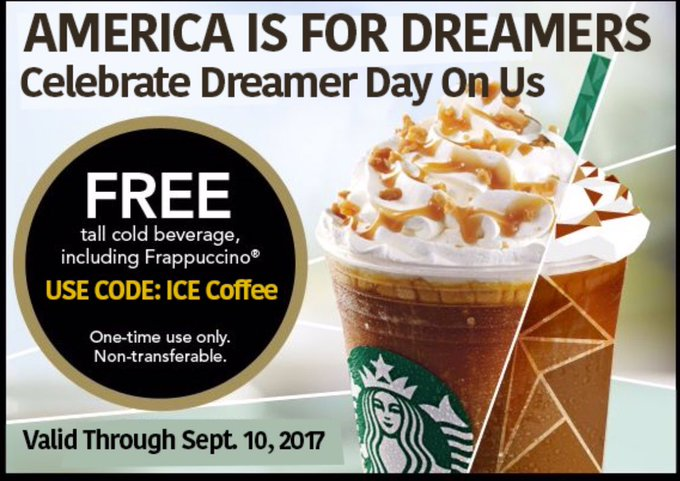 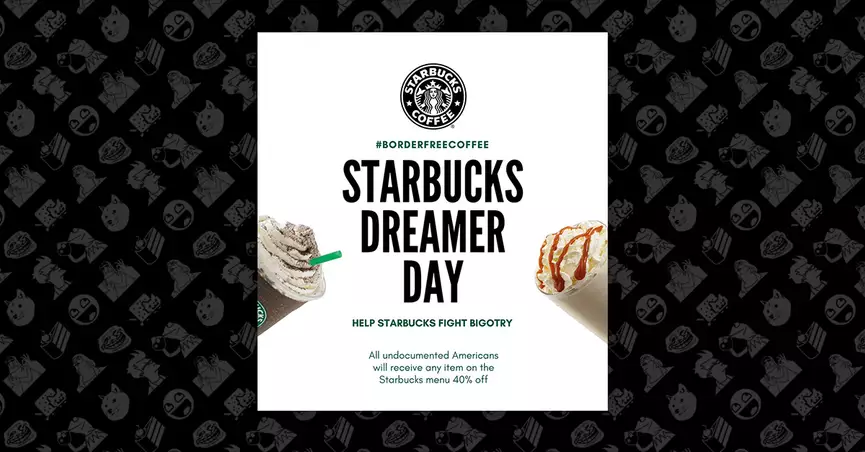 [Speaker Notes: Korting ongedocumenteerde vluchtelingen (illegalen)
Vanuit 4Chan]
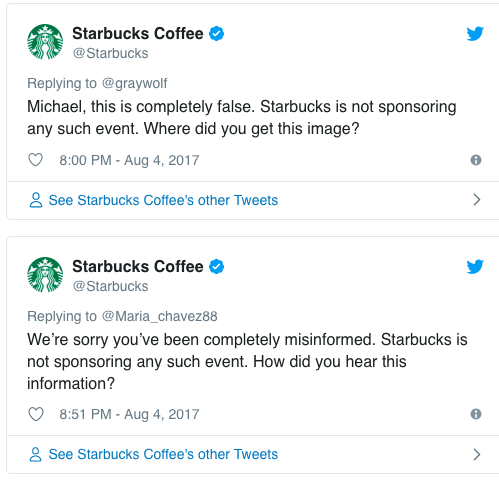 [Speaker Notes: Starbucks reageerde op de commotie
Aandeel daalde wel wat, maar trok wel bij
Aanval vanuit rechts]
Maar. Hoe dan wel?
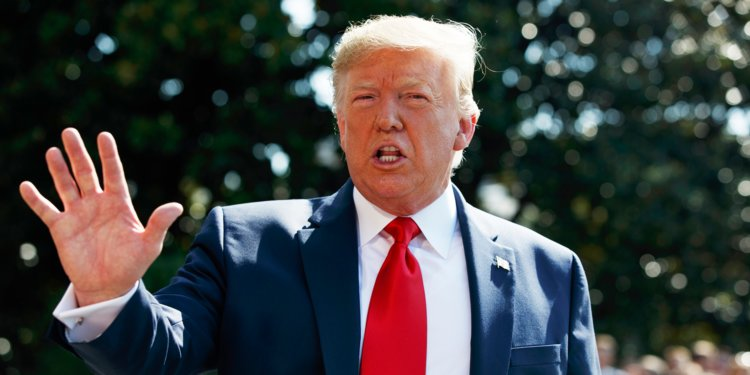 7 stappen, 3 voorwaarden, 1 truc
Monitor social media
Reageer snel
Interacteer met trollen
Informeer klanten
Gebruik kanalen medewerkers
Geef zelf content uit
Procedeer (niet)
Fake news happens, maar wees voorbereid
Realiseer transparante cultuur
Werk continu aan je merk

Hack algoritmes
Stap 1: Monitor social media
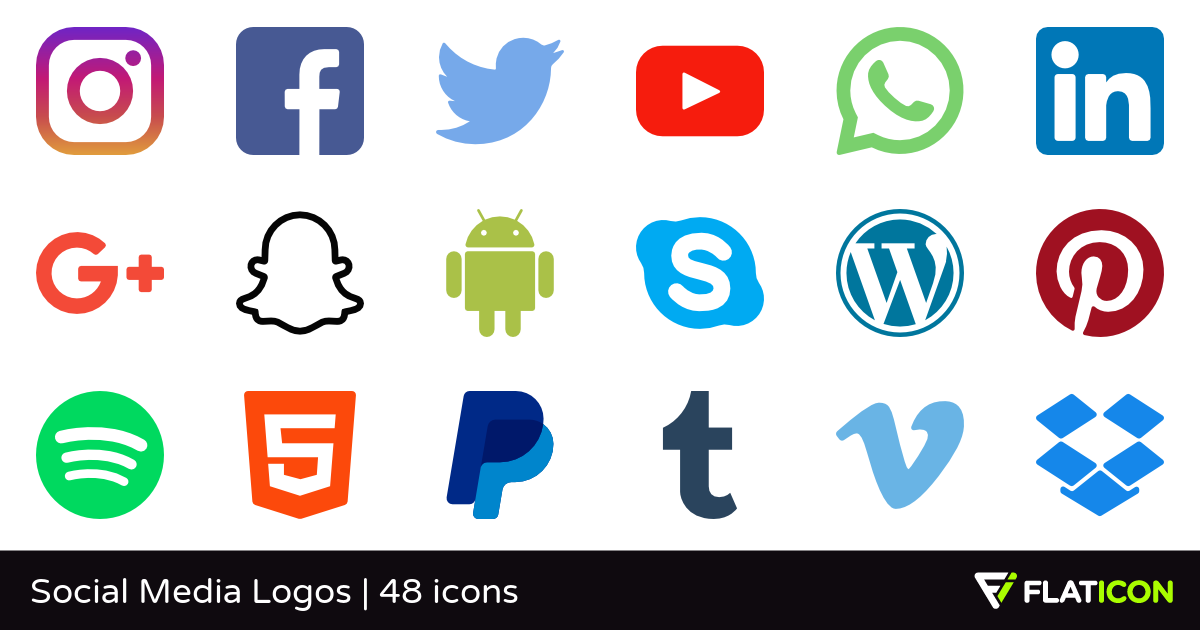 [Speaker Notes: Zo blijf je op de hoogte]
Stap 2: Reageer snel (en blijf koel)
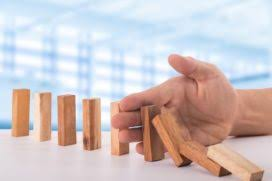 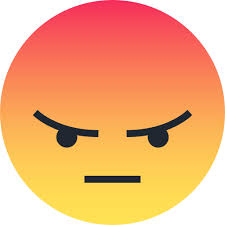 [Speaker Notes: Draaiboeken
Directie en communicatie
Reageer niet emotioneel (boos, verontwaardigd, teleurgesteld)
Crisiscommunicatie = bukken]
Stap 3: Interacteer met trollen
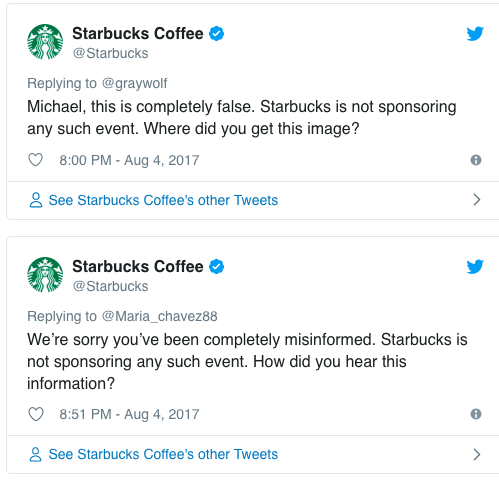 [Speaker Notes: Starbucks deed het goed]
4: Informeer klanten
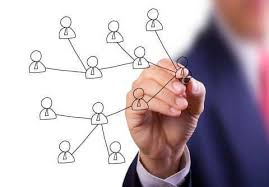 [Speaker Notes: Breng je stakeholders op de hoogte, zo worden ze niet verrast, ook manier om eigen kanalen uit te nutten]
5: Gebruik kanalen medewerkers
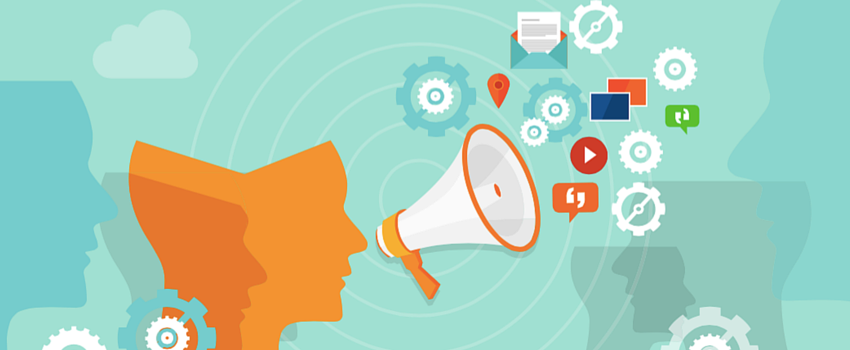 [Speaker Notes: Monsanto’s tactics were tested when a fake news story on WorldTruth.TV claimed that its pesticides were responsible for the microcephaly cases in Brazil, not the Zika virus. Mr Crowe said Monsanto encouraged its employees to use social media and, declaring they worked for Monsanto, represent their case to friends and contacts. The company believes that their message was distributed as effectively, if not more so, as anything that came from the company directly and it became a “point of pride” for employees, Mr Crowe said — a small win in the battle against fake news.]
6: Geef zelf content uit
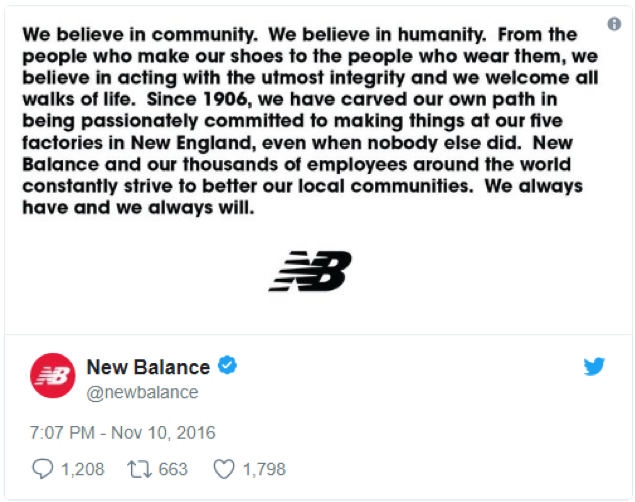 [Speaker Notes: Own het issue
SEO]
Stap 7. Procedeer (niet)
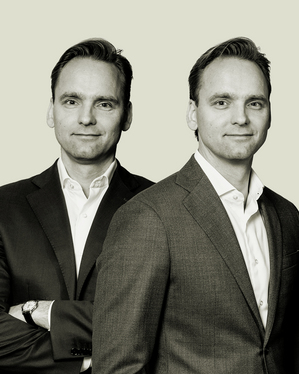 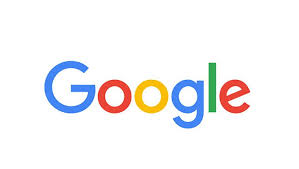 Remco Klöters (Van Kaam)
[Speaker Notes: Wrijven in een vlek? Aandeelhouders oefenen druk uit?
Altijd vechten tegen originele bron
Onjuiste en schadelijke publicatie is vaak onrechtmatig. Ook meningen: een zuiver waardeoordeel behoeft geen feitelijke onderbouwing. Als je een gepeperde mening hebt op basis van een onjuiste feitelijke beschuldiging, dan kan die mening ook onrechtmatig zijn.
Onrechtmatige info: soms rectificatie (EU Wetgeving). 
Vergeet-recht (Google)
Schadevergoeding: causaliteit nieuws en business
3 jaar procederen, Een kort geding is een kwestie van 3 maanden (rectificatie, verwijdering, verbod). Bij spoed kan het in 1 of een paar dagen zelfs. Een bodemprocedure over schade kan 2/3 jaar duren.]
Voorwaarde 1: Fake news happens, maar wees voorbereid
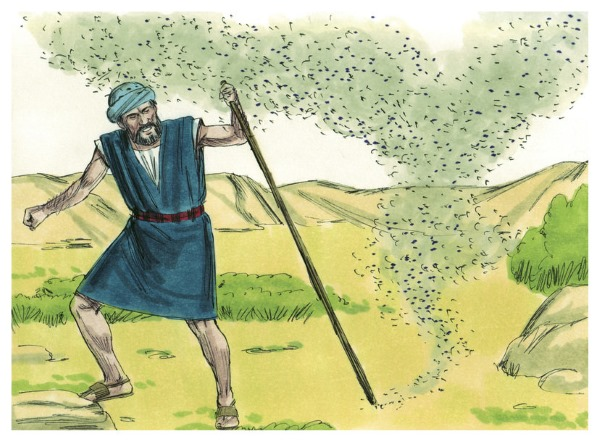 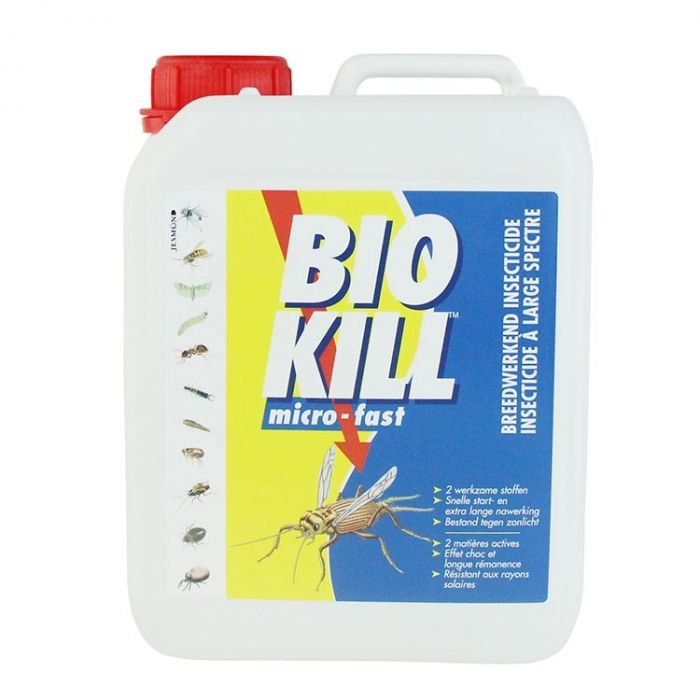 [Speaker Notes: Rectificatie zelden effectief, effect is langdurig

Nep-nieuws is moderne plaag

Voorbereiden kan; draaiboeken en voorbereiding]
Voorwaarde 2: Realiseer transparante cultuur
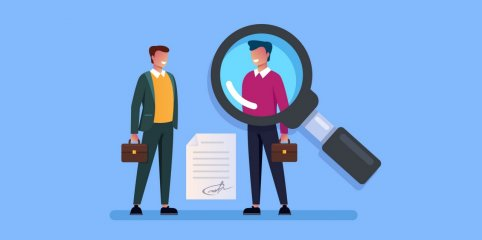 [Speaker Notes: Zijn werknemers actief op social media?

Zijn ze gewend info te delen?

Hoe is de relatie met de buitenwereld?]
Voorwaarde 3: Werk aan je merk
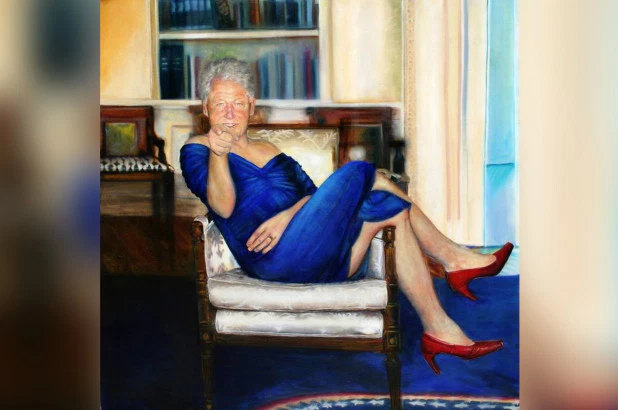 1 truc: hack algoritmes
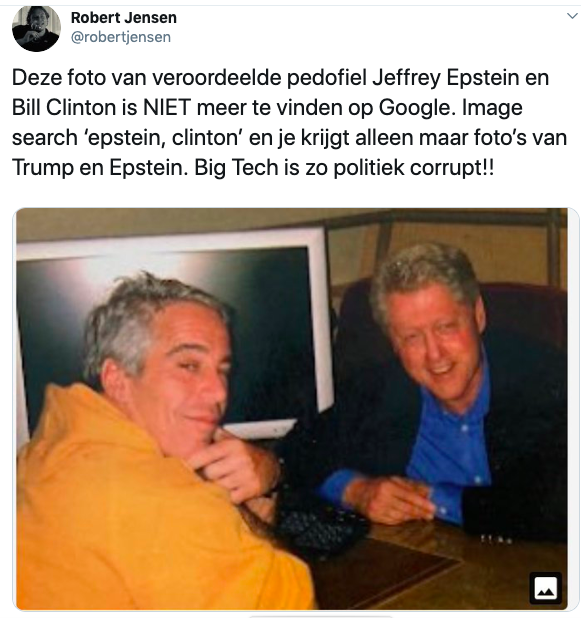 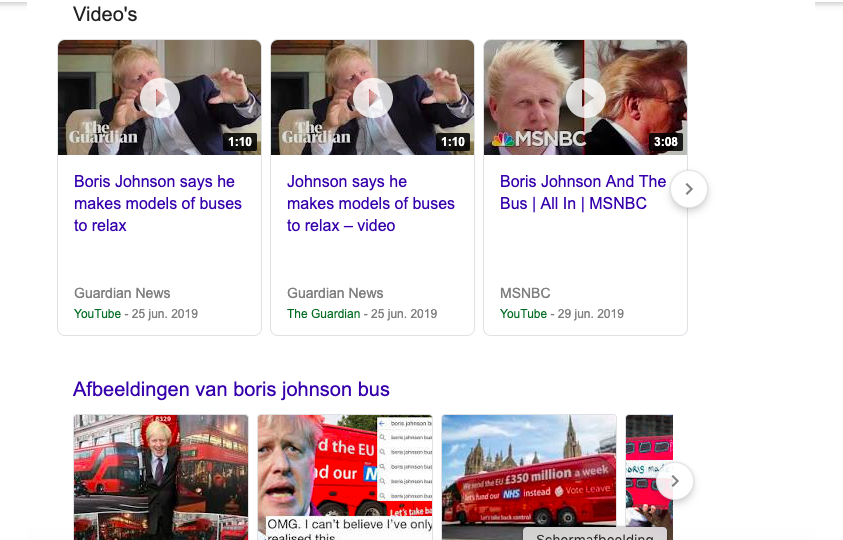 [Speaker Notes: Vorige week verbaasde Boris Johnson de Britse pers door te vertellen dat hij helemaal tot rust komt door autobussen te maken uit oude wijnkratten en deze te beschilderen, inclusief ‘blijde passagiers’. Het verhaal explodeerde online. Je rook van kilometers ver de stinkende hand van Steve Bannon en zijn team in dit op het eerste zicht triviale verhaal. Want wat er vervolgens gebeurde was een klein beetje digitale magie. Verhalen over Boris en zijn bussen begonnen in Google een heel ander verhaal over Boris en bussen onder te sneeuwen in de zoekresultaten: het voor hem veel explosievere verhaal dat hem achtervolgt van de bus die hij had laten beschilderen waarop de flagrante leugen stond dat de EU de Britse gezondheidszorg elke week 350 miljoen pond kost.]
Conclusie
Nep-nieuws happens
Voorbereiding, transparantie en stappenplan
Lees: Trust me I’m lying
Meer dan ooit: werk aan je merk! 
(Dus: volg https://thoughtleadershipblog.nl/)